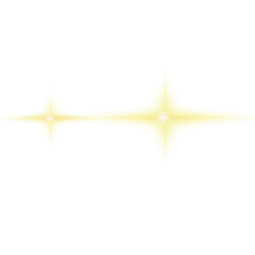 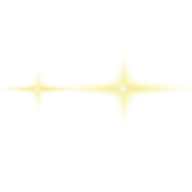 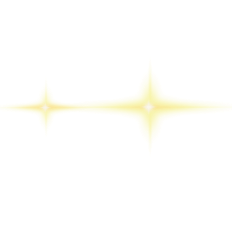 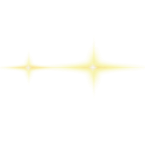 中
国
基于资金监管系统的智能清账RPA
作品信息 App Information
参赛作品 entries：基于资金监管系统的智能清账RPA
队伍名称 Team Name： 享当当
队伍成员 Team Member：丁锦锋（队长）、祁轶、徐兴、陈定山、王世睿、朱宇航、张孔、曾新立
队伍口号 Team Name：拥抱智能化时代，展现RPA风采
所在单位和部门 Enterprise :中国石化集团共享服务有限公司南京分公司
作品应用场景 Application Scope ：中国石化集团销售企业财务清账
作品应用主要项目Main Projects of Work Application ：
其它
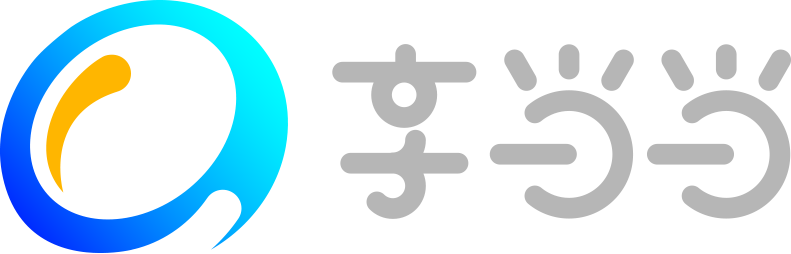 需求分析
Requirement analysis
传统的手工清账处理存在的问题
授信管理困难
授信管理困难
业务系统接口多
资金监管系统
系统数据集成度不高
POS机及第三方不联动
ERP手工核算资金到账查询方式落后
[Speaker Notes: 资金监管系统资金解决了左侧的大部分问题，但是到账及清账工作无法实现全自动匹配管理，新型业务增加，业务模块及数据处理复杂化，财务工作量随之增加。现阶段各销售公司存在清账率不高，清账和勾兑操作重复冗余，平均每10个站要配置一名专业清账人员]
需求分析
Requirement analysis
无法实现全自动匹配管理
新型业务不断
增加
业务模块及数据处理复杂化
资金监管系统
需求分析
Requirement analysis
功能模块需求一：银行卡、第三方明细导入
需求分析
Requirement analysis
功能模块需求二：现金到账勾选
需求分析
Requirement analysis
功能模块需求三：银行卡及第三方到账勾选
需求分析
Requirement analysis
功能模块需求四：预收ERP记帐数据维护
需求分析
Requirement analysis
功能模块需求五：一次清账
需求分析
Requirement analysis
功能模块需求六：差异余额一致清账
需求分析
Requirement analysis
功能模块需求七：差异清账
需求分析
Requirement analysis
功能模块需求八：ERP记帐结果查询及处理
项目架构与方案介绍
Product Architecture and Solution Introduction
RPA开发依托“享当当” 平台的设计器，以图形化拖拽开发方式为主，辅以python代码。通过RPA处理业务，无需修改原系统，开发周期短，见效快。
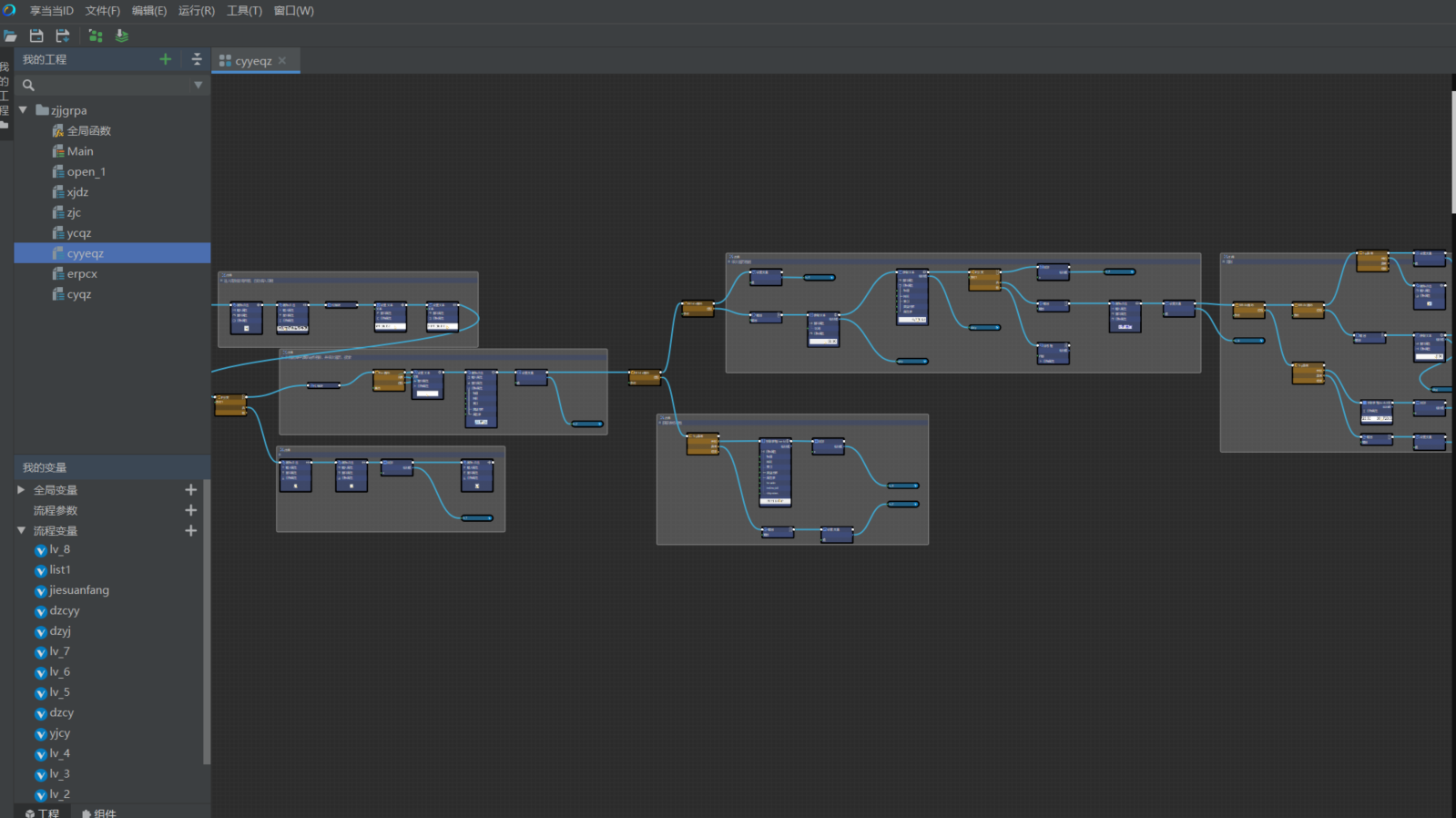 图1 “享当当”平台设计器开发界面
项目架构与方案介绍
Product Architecture and Solution Introduction
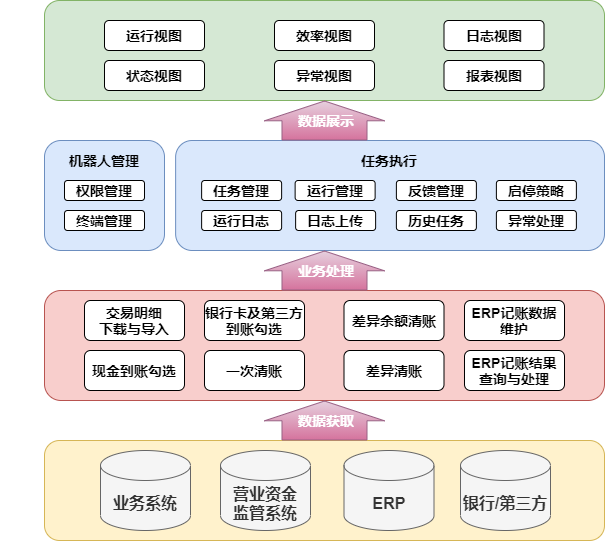 关键问题：
如何解决登录系统需要验证码关键问题？
如何解决各地市账户管理和日志数据存储问题？
如何存储日志数据？
解决策略：
采用OCR识别？
采用关系型数据库Mysql存储
采用Vue框架和fastAPI构建清账展示系统
图2 基于资金监管系统的智能清账RPA系统架构图
项目架构与方案介绍
Product Architecture and Solution Introduction
运行策略
表1 基于资金监管系统的智能清账RPA运行策略
执行流程图
Execution Flow Chart
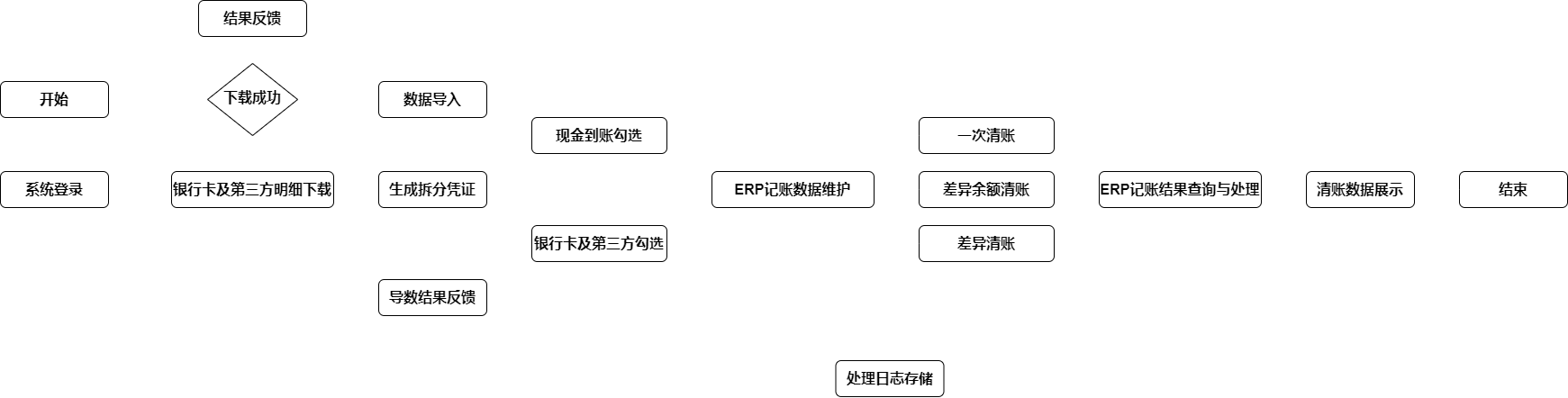 图3 基于资金监管系统的智能清账RPA流程图
模式和技术创新性
Mode and Technological Innovation
清账RPA应用特点
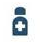 安全可靠
参数可配置
与原系统无缝集成
云端运行自主控制
可根据用户需要配置清账起始日期、某个地市或油站是否参与清账等
RPA部署在云桌面，不占用用户资源，运行可以在线管理
系统密码加密存储，
RPA操作有日志，可查询操作记录。
以非侵入形式与原系统无缝集成。
模式和技术创新性
Mode and Technological Innovation
可视化展示
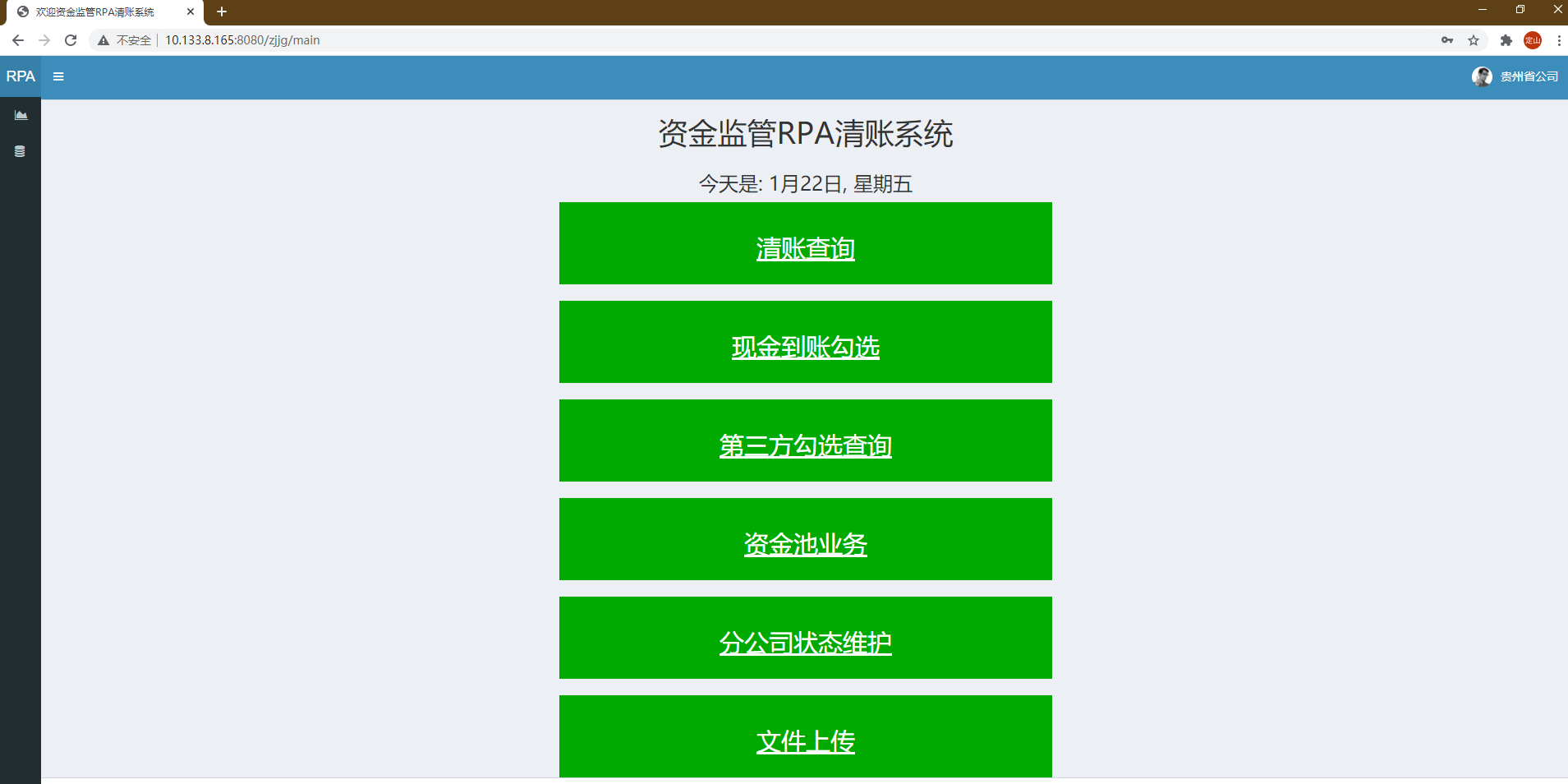 历史数据展示
规则展示
动态新增功能
状态维护
图4 可视化展示界面
前端利用vue搭建展示框架，后端利用fastapi搭建服务框架，集成了权限控制，石化系统统一身份认证，文件下载，开发者调用，生成凭证列表化，图形化展示。
方案价值与收益
Solution Value and Revenue
清账RPA实施成效
广西石油：14个地市，1154个网点，90名清账业务人员。
清账机器人：60分钟左右可完成全省的业务，广西每月处理数量20-30万，查找次数在百万以上，按原有清账模式，平均每10个站配备一名清账人员。自推广资金监管自动清账RPA以来，已减轻企业50%以上的工作量。其中广西石油由原本的90名清账人员缩减到28人。
清账RPA具体效果
RPA代替人工操作，避免了人工操作失误带来的风险；
建立了基于RPA的清账关键数据风险预警；
通过RPA实现数据展示和反馈，高效的同时便于追踪问题。
区别于传统清账业务，利用RPA机器人 实现清账业务流程优化以及财务模式升级。
方案价值与收益
Solution Value and Revenue
RPA的实施应用，促进了广西石油财务数字化转型，简化了资金基础管理工作，为预算、分析等方面数字化转型奠定扎实基础。
基于资金监管系统的智能清账RPA还应用在贵州石油、湖南石油、吉林石油等公司。我们相信，随着RPA的广泛应用，未来RPA在财务管理、 业务自动化处理方面的作用会更加突出，这一项应用也将扩展至更多的企业。
RPA对企业的转型的作用
战略引领，推动转型，有力支撑集团发展；
流程优化，效率提升，逐步显现规模效应
互融互通，知识共享，塑造行业生态